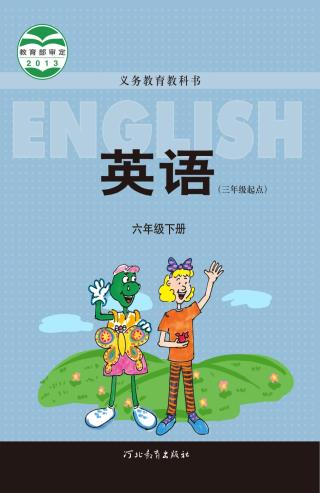 Unit 3 Lesson 18
Three Kites in the Sky
WWW.PPT818.COM
Warm-up
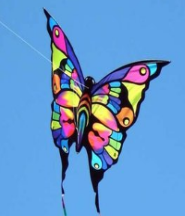 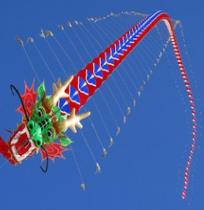 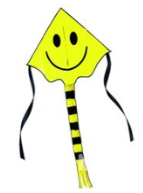 Which kite do you like, why?
Story  time
Fast reading
How many kites are there in the story?
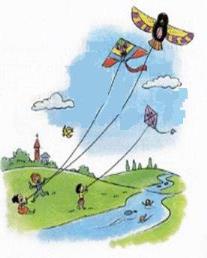 Three.
What are the kites’ name?
Kylie, Karla, Krista.
Story  time
Intensive reading
Is Kylie a beautiful kite?
Yes, she is.
Will everyone look up at her?
Yes, they will.
Will everyone like her?
Yes, they will.
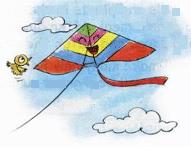 Story  time
Intensive reading
Is Karla a strong kite?
Yes, she is.
Can she fly high and fast?
Yes, she can.
Will everyone like her?
Yes, they will.
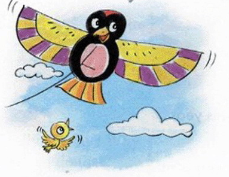 Story  time
Intensive reading
Is Krista a beautiful kite?
No, she isn’t.
Can she fly high or fast?
No, she can’t.
Will everyone like her?
No, they will not.
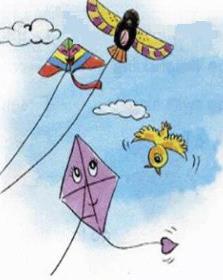 Story  time
Intensive reading
What does Krista see?
She sees a boy swimming in the lake.
Does the boy need help?
Yes, he does.
Who helps the boy?
Krista.
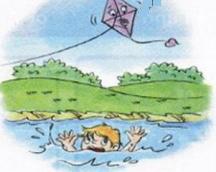 Story  time
Intensive reading
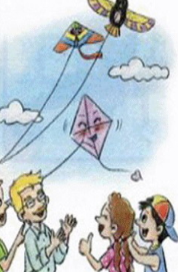 Is Krista afraid of water ?
Yes, she is.
Will everyone remember her?
Yes, they will.
Story  time
Intensive reading
What can you learn from the story?
To be a brave and selfless person.
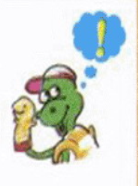 舍已为人
Read the story again and check the words you meet.
second            third
    tail                  wind
    only                remember
Retell the story
Say something about the pictures.
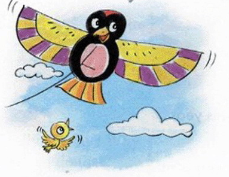 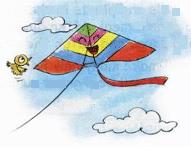 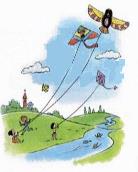 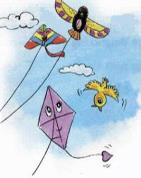 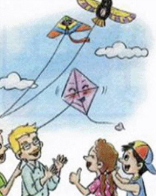 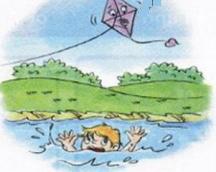 Summary and evaluation
What have you learned in this class?
A excellent     B good     C adequate    D need improvement
Homework
Try to retell the story.